مدرســة علم النفس الإنساني Humanistic Psychology
بعد إنتهاء الحربين العالميتين الأولى الثانية وماسببته هذه الحروب من مآسي كارثية للبشرية أثرت حتى على طريقة ونظرة علماء النفس للنفس الإنسانية باعتبار إن الإنسان هو سبب كل الدمار الذي حصل للعالم. 
وبعد ان بدأ الناس في بناء حياتهم من جديد. ظهر خلال خمسينات القرن الماضي، علم النفس الإنساني بإعتباره تمثيلاً لصفحة جديدة في حياة البشرية، صفحة مليئة بالأمل بمستقبل أفضل للإنسان الذي سحقته الحروب.
فجاءت هذه المدرسة كرد فعل على أطروحات كل من المدرستين التحليلية والسلوكية، اللتان سيطرتا على ميدان علم النفس خلال النصف الاول من القرن العشرين تقريباً. لذا يُشار للمدرسة الإنسانية باعتبارها "القوة الثالثة" Third force.
حيث كانت المدرسة التحليلية تركز على الجزء اللاواعي من العقل الأنساني، ودور الدوافع اللاشعورية، وتحديداً المستمدة من غريزتي الجنس والعدوان في تحريك السلوك الإنساني.
بينما ركزت السلوكية على دراسة السلوك الظاهري، وعمليات الاشراط التي تشكل هذا السلوك، والأهمية الحاسمة اما لمثيرات البيئة، أو لمترتبات السلوك في تشكيل سلوك الانسان، وعدم الأهتمام بدواخل الإنسان.
لقد شعر مفكروا علم النفس الإنساني ان توجه كِلا المدرستين التحليلية والسلوكية يتميز بالتشاؤم الزائد من خلال التركيز على أكثر الانفعالات مأساوية، أو من خلال تجاهل الخيار الفردي وإعتبار الإنسان عبداً لبيئته.
لذا حاول علماء النفس الإنسانيين التركيز على الإمكانات الفردية من خلال التركيز على  أهمية النمو و تحقيق الذات  self-actualization. 
كما انهم آمنوا ان الناس جيدون بالفطرة، وان الضغوطات البيئية والنفسية العقلية هي التي تحرف هذه النزعة الطبيعية.
أشهر علماء المدرسة الإنسانية
ابراهام ماسلو Abraham Harold Maslow، عالم نفس امريكي من أصل 
روسي. تتلمذ على يد عالم النفس التحليلي الفرد آدلر. أهم إنجازاته هي نظريته
في الحاجات والدوافع الإنسانية. وربما يمكن إعتباره نظريته في الدوافع هذه 
فريدة من نوعها. فقد قسم الدوافع والحاجات الإنسانية باعتبار مدى الحاحها
وأهميتها للانسان. ورتبها ترتيباً هرمياً.
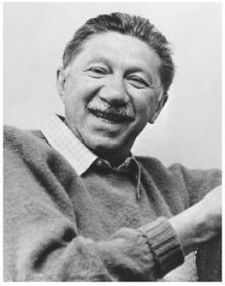 وأوجد علاقة  جدلية بين هذه الحاجات والدوافع و مستوى التطور النفسي الذي يمكن أن يبلغه الإنسان. بمعنى، وجود ترابط وتفاعل بين الدوافع الإنسانية، وإشباع الحاجات المتولدة عنها، ومدى التطور الذي نحققه على المستوى الشخصي والإنساني. 
فان لم ننجح في إشباع الحاجات الأساسية الدنيا لن يكون بامكاننا الإنتقال الى المراحل الأعلى في سلم التطور الإنساني.
الحاجة لتحقيق الذات Self-actulaization 
(السلوك الأخلاقي، الإبداع، التلقائية،القدرة على حل المشكلات، عدم التعصب والأنفتاح والتقبل، تقبل الحقائق، البحث عن النظام والجمال...الخ)
[Speaker Notes: هرم ماسلو للحاجات والدوافع الإنسانية Hierarchy of needs]
نقاط الضعف
تكمن المشكلة الرئيسية في نظرية ماسلو في التسلسل الهرمي للاحتياجات في أنه لا يمكن اختبارها تجريبيًا – كما انه لا توجد طريقة لقياس أو للتعرف على مقدار الإشباع الكافي لدى الإنسان وبدقة بحيث نستطيع ان نحدد امكانية الإنتقال الى الحاجات الأعلى في مستوى التطور.
ان هرم الحاجات لايأخذ الفروق الفردية بين الناس بنظر الإعتبار. فبعض الناس يكون همهم الأكبر هو إشباع الحاجات الأساسية فتراهم ينفقون الكثير من الجهد والمال على قضايا الطعام وإشباع الحاجات الأدنى في سلم التطور. بينما يفضل آخرون تناول الطعام البسيط من أجل التوفير وتحقيق أهداف أهم في المستقبل.
هرم الحاجات لا يأخذ الاختلافات الثقافية أيضاً بنظر الإعتبار. في امريكا مثلاً يمكن للعوائل المتوسطة ان تفكر بتوفير تكاليف الدراسة الجامعية لأبناءها في أحسن الأحوال. لكنهم لا يشغلون تفكيرهم كثيراً بمحاولة ضمان مستقبل ابناءهم وأحفادهم. على العكس من العراقيين على سبيل المثال، حيث نلاحظ ان الآباء يخططون لضمان مستقبل ليس ابناءهم فقط، بل حتى أحفادهم.
نقاط القوة
انها نظرية سهلة الفهم، و واضحة، وبسيطة. ويمكن حتى للشخص العادي من فهم هذه النظرية وربما الإعجاب بها. 
انها تأخذ في الاعتبار الطبيعة البشرية التي تتطلب تلبية احتياجات المستوى الأدنى. فالإنسان مهما بلغ من مستوى التطور فانه لايمكنه ابداً التخلي عن إشباع حاجاته الأساسية.
انها تقدم تفسيراً ذا مسحة إنسانية واضحة لطبيعة الفوارق الفردية على المستوى السلوكي والفكري والثقافي بين طبقات الناس العليا في المجتمع الذين وقف الحظ معهم وأشبعوا حاجاتهم الأساسية حد التخمة، والطبقات المسحوقة التي لا تسطيع أحياناً توفير قوتها اليومي.